Nana
Edouard Manet
Sommaire
Introduction
Présentation du peintre 
Présentation et description de l’œuvre
Pourquoi avons-nous pris cette œuvre ?
Introduction
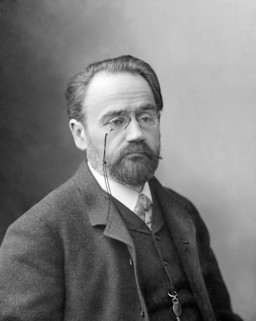 Emile Zola
Présentation du peintre
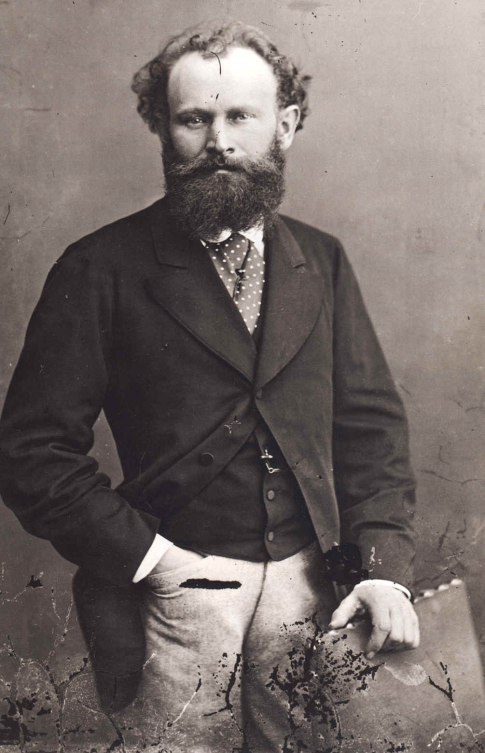 Edouard Manet
Présentation, description et interprétation de l’oeuvre
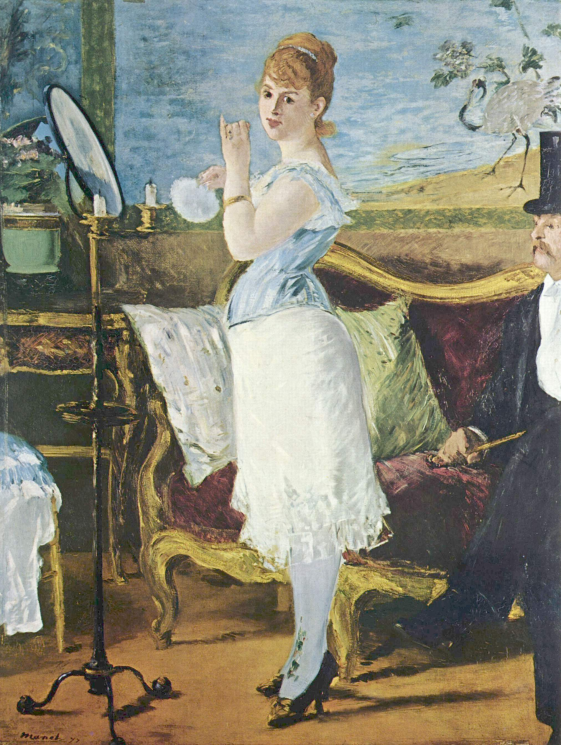 Pourquoi nous avons pris cette œuvre ?
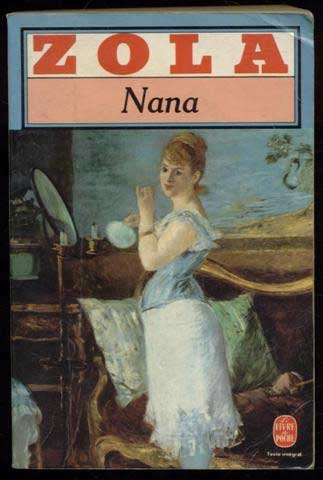